Multimedia Elements and Their Effects on Stories
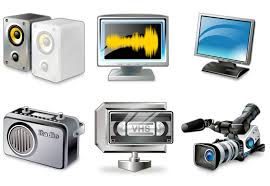 5th Grade 					RL.5.7
Watch this short video clip. 
Write down how this video makes you    feel.
Discuss with a partner.
http://www.youtube.com/watch?v=2m-42ek85G4
*Teacher- only show the first minute of the video.
I can analyze multimedia elements and determine what they add to a story.

Score yourself
3  2  1
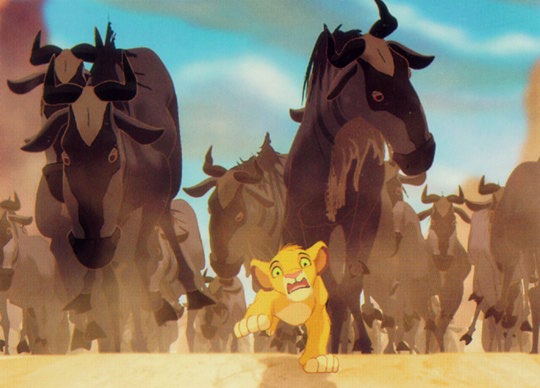 [Speaker Notes: Teacher notes:
When I watched this scene in the Lion King, I noticed my heart was racing and my palms got sweaty. 
I was wondering why I was having such a reaction to a fictional movie. Why was I so deeply scared? I realized it was the visuals in the video that where making me scared.  Simba’s face and the hundreds of animals running toward him influenced the meaning of the story for me.]
Notes
Multimedia

 Many different kinds of communication.
Could be audio, video, text, animation, touch screen.
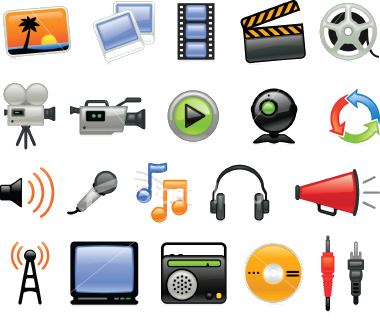 [Speaker Notes: I thought it would be interesting to dig a little deeper and look at the ways multimedia influence the meaning and tone for us. Let’s review 3 key concepts.]
2. Meaning
Meaning is the significance or the message
3. Tone
The feeling, attitude or mood of the story. It could be funny, sad, serious, playful.
The Crow and the Pitcher

A Crow, half-dead with thirst, came upon a Pitcher which had once been full of water; but when the Crow put its beak into the mouth of the Pitcher he found that only very little water was left in it, and that he could not reach far enough down to get at it. He tried, and he tried, but at last had to give up in despair. Then a thought came to him, and he took a pebble and dropped it into the Pitcher.
Then he took another pebble and dropped that into the Pitcher. Then he took another pebble and dropped that into the Pitcher. Then he took another pebble and dropped that into the Pitcher. At last, at last, he saw the water mount up near him, and after casting in a few more pebbles he was able to quench his thirst and save his life.
Moral of this story is that thoughtfulness and persistence will succeed.
[Speaker Notes: Discuss Tone- The tone is serious. The bird is going through a tough problem and could die if he doesn’t find water. At the same time the play is kind of playful. The bird is almost acting like he is human.]
Now let’s look at a video clip of the same story. While you are watching think about the tone and see if it is the same.
http://www.youtube.com/watch?v=XtnG37texEI
[Speaker Notes: What do you think? The meaning has stayed similar. The bird is still trying to work through a hard problem. The tone is different. Let’s look through some of the multimedia elements that are contributing to the tone. The visuals with the cartoon animation and the audio sound effects are making the story seem funny and silly.]
Visuals -  cartoon animations
Audio- Funny sound effects
Written version:
Established the meaning and tone

Video:
Cartoon and sound effects influenced the tone
[Speaker Notes: To summarize]
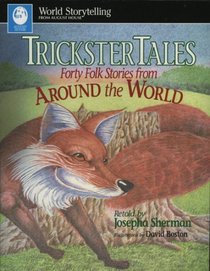 Read: Raven Steals the Light

In your notebook, write about the meaning and tone of this story. 

Meaning- 

Tone -
[Speaker Notes: Now you can try it. Pass out one copy of Raven steals the Light from the Unit 3 Tricksters Book(pg 109).]
Now watch this video. Notice if the multimedia elements in the video change the tone and meaning of the story.


http://www.youtube.com/watch?v=yhXZv1tJ2Ak
In your notebook, write any changes you noticed in the meaning and tone. Make note of how the multimedia elements contributed to the changes.
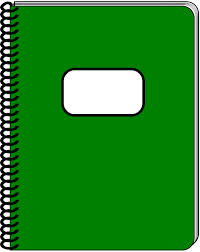 [Speaker Notes: After walking around and providing feedback to students, have a discussion with the group about their work.]
Next time you are reading a book, watching a video, or playing on an app think about the way the multimedia elements are effecting the story.
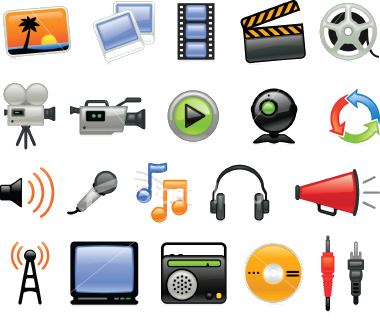 Revisit the Goal:
I can analyze multimedia elements and determine what they add to a story.

Score yourself
3  2  1